PubPol 201
Module 3: International Trade Policy
Class 4China Shock
China Shock
What is (was) the China Shock?
The very rapid growth of China’s exports to world markets
After they opened their markets in the 1980s
And especially after they joined with WTO in 2001
This had large effects on the US, which we will study
Lecture 4:  China
2
China Shock
Why study the China Shock?
It’s usually hard to study the effects of trade empirically, because so much else happens.  
The China shock was big enough and special enough to isolate its effects
Implications matter for more than just trade with China
Lecture 4:  China
3
Class 4 Outline
China Shock
China’s growth
The China Shock
The ADH analysis
Other sources
Lecture 4:  China
4
Class 4 Outline
China Shock
China’s growth
The China Shock
The ADH analysis
Other sources
Lecture 4:  China
5
China’s Growth
Was China’s growth expected?
Not by the Wall Street Journal, June 23, 1989 
Expected growth leaders:
Bangladesh, Thailand, and Zimbabwe 
Expected laggard:  China
Due to “the stultifying bureaucracy of hard-line communism”
Lecture 4:  China
6
GDP Growth Rates
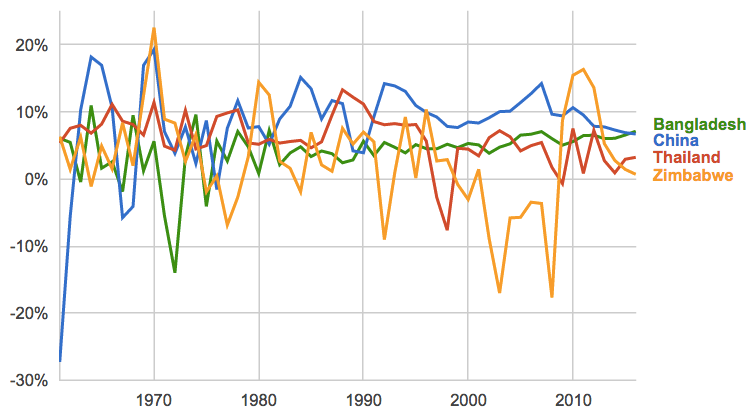 Source:  World Bank
Lecture 4:  China
7
[Speaker Notes: https://www.google.com/publicdata/explore?ds=d5bncppjof8f9_&met_y=ny_gdp_mktp_kd_zg&idim=country:CHN:IND:USA&hl=en&dl=en#!ctype=l&strail=false&bcs=d&nselm=h&met_y=ny_gdp_mktp_kd_zg&scale_y=lin&ind_y=false&rdim=region&idim=country:CHN:THA:ZWE:BGD&ifdim=region&hl=en_US&dl=en&ind=false]
GDP per capita (Constant 2000$)
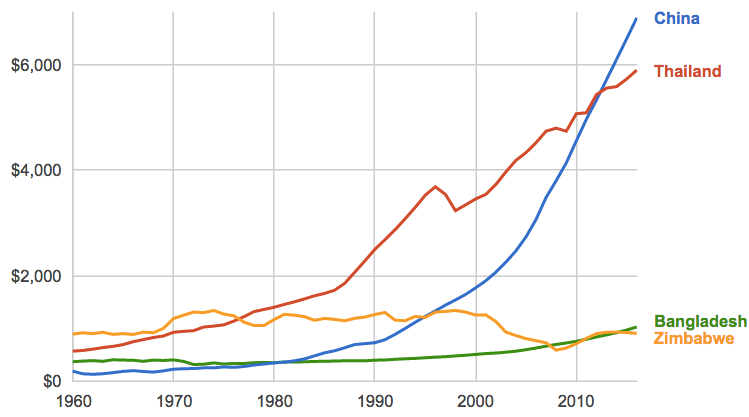 Source:  World Bank
Lecture 4:  China
8
GDP Growth Rates
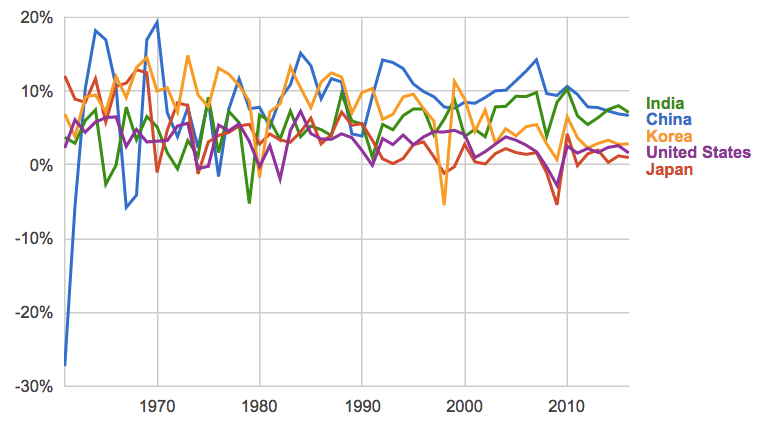 Source:  World Bank
Lecture 4:  China
9
GDP per capita (Constant 2000$)
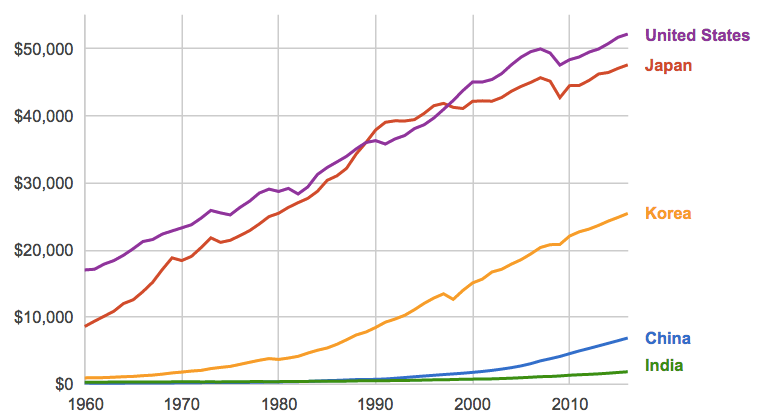 Source:  World Bank
Lecture 4:  China
10
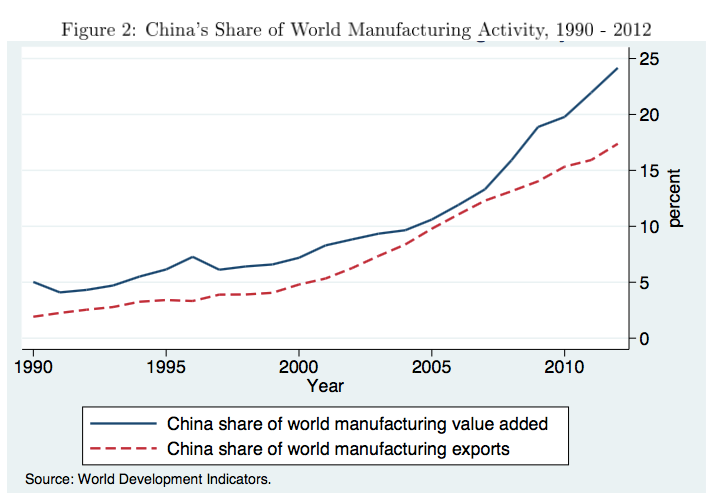 China’s WTO Entry
Lecture 4:  China
11
Clicker Question
Imports from China accelerated after it entered the WTO in 2001.  When did employment in US manufacturing begin to decline?
1945
1980
2001
2008
✓
Lecture 4:  China
12
Clicker Question
In the most recent data reported here, which country’s GDP is growing fastest?
China
India
Japan
South Korea
United States
✓
Lecture 4:  China
13
China’s Growth
Why China’s export growth accelerated after joining WTO in 2001
Not because others reduced tariffs on Chinese exports.  They didn’t.
Instead they required China itself to lower tariffs and make other changes
Lecture 4:  China
14
China’s Growth
Why China’s export growth accelerated after joining WTO in 2001
Privatization of some former SOEs (state-owned enterprises) made them more efficient.
Phased out restrictions that had inhibited exports.
Lower Chinese tariffs gave industries cheaper imported inputs, making them more productive.
Reduced uncertainty about foreign tariffs, unblocking investment.
US applied WTO (MFN) tariffs to China’s exports
But each year US debated whether to continue
Lecture 4:  China
15
Class 4 Outline
China Shock
China’s growth
The China Shock
The ADH analysis
Other sources
Lecture 4:  China
16
China Shock
Why study the China Shock?
It’s important for its own sake
Many think it is the cause of the large decline in US manufacturing
But look at the data
That decline started long before the China Shock
Lecture 4:  China
17
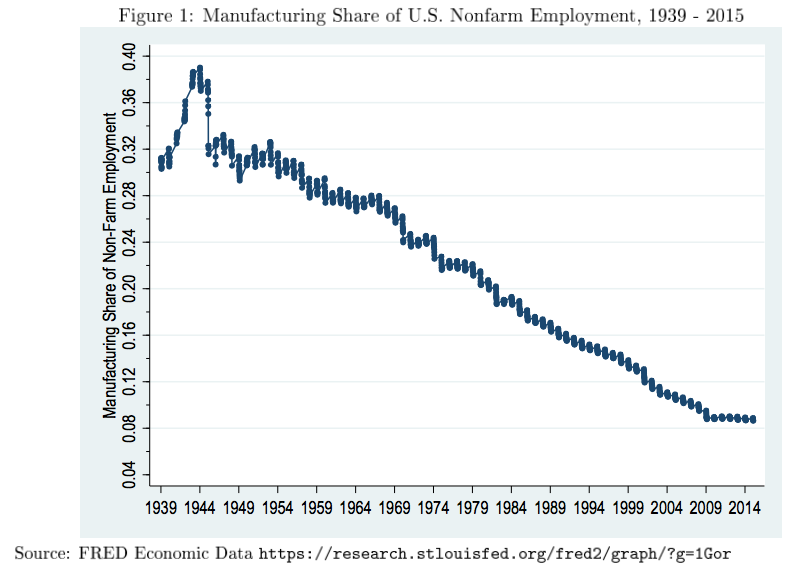 Lecture 4:  China
18
China Shock
Why study the China Shock?
Also, it’s usually hard to find evidence of how trade affects an economy
Changes in trade are usually
Accompanied by many other changes
Caused in part by the economies you want to study
Thus causation is hard to figure out
But the China Shock was plausibly a “natural experiment”
A change in the real world similar to a controlled experiment
Lecture 4:  China
19
China Shock
Why study the China Shock?
Whay was the China Shock plausibly a “natural experiment”
China’s growth, and the growth of its trade, were unexpected
Its cause was largely the extreme isolation of China under Mao
Its comparative advantage was distinctive:  much of manufacturing but not primary products or resources
Lecture 4:  China
20
China Shock
Why study the China Shock?
So the China Shock can give us information about how other changes in trade, including smaller ones, may affect an economy like the US
Lecture 4:  China
21
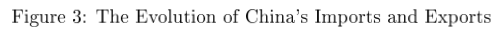 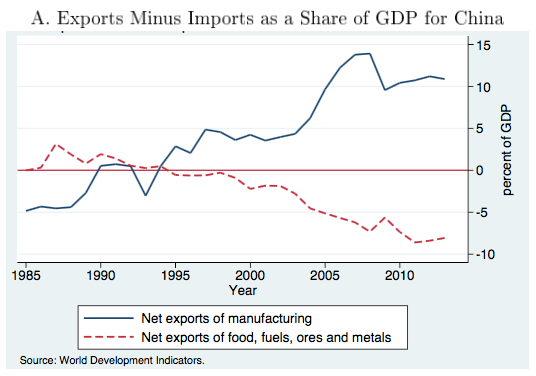 China’s WTO Entry
Lecture 4:  China
22
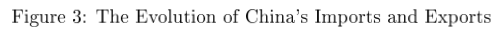 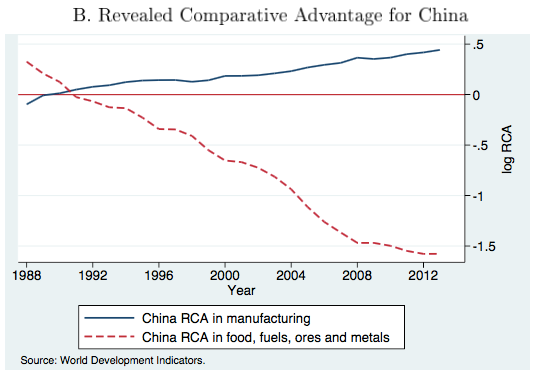 China’s WTO Entry
“Revealed comparative advantage” uses a formula to try to infer a country’s comparative advantage from data on its, and the world’s, trade.
Lecture 4:  China
23
China Shock
Nature of the China Shock
China’s growth of exports to the US was broad
Covering most of manufacturing
Greatest in most labor-intensive sectors
Varied in size across products within an industry
The variation suggests that effects will differ across localities in US, which specialize in different products
So the natural experiment differs across localities, giving multiple observations to study
Lecture 4:  China
24
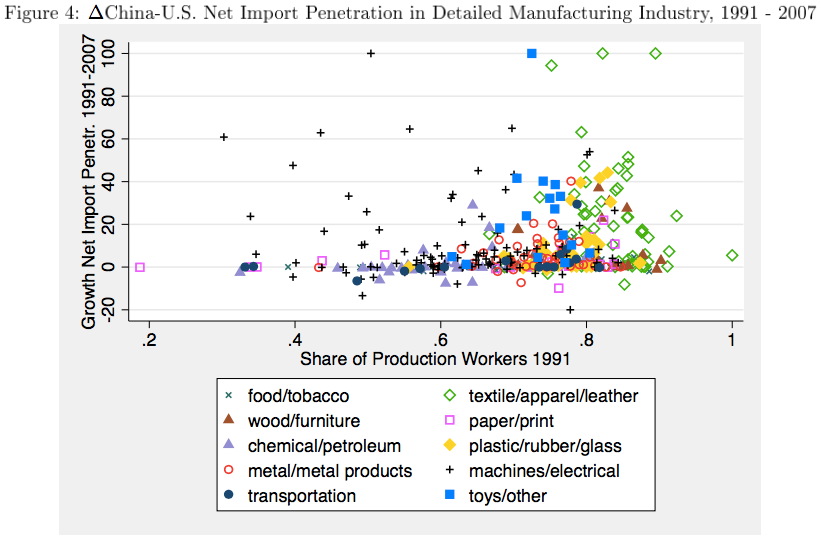 Measure of labor intensity
Lecture 4:  China
25
Clicker Question
Why do economists sometimes use “natural experiments”?
Natural experiments do not require funding
To avoid being accused of actions that are unnatural
Because they cannot themselves control economic conditions
Natural experiments are welcomed because they are  beneficial to their subjects
✓
Lecture 4:  China
26
Discussion Question
The data show clearly that US imports from China rose at the same time that US manufacturing fell.  Why is that, by itself, NOT enough to tell us that imports were harmful to the US?
Lecture 4:  China
27
Class 4 Outline
China Shock
China’s growth
The China Shock
The ADH analysis
Other sources
Lecture 4:  China
28
The ADH Analysis
The data show
Simultaneous growth in
China’s current account surplus
US’s current account deficit
Lecture 4:  China
29
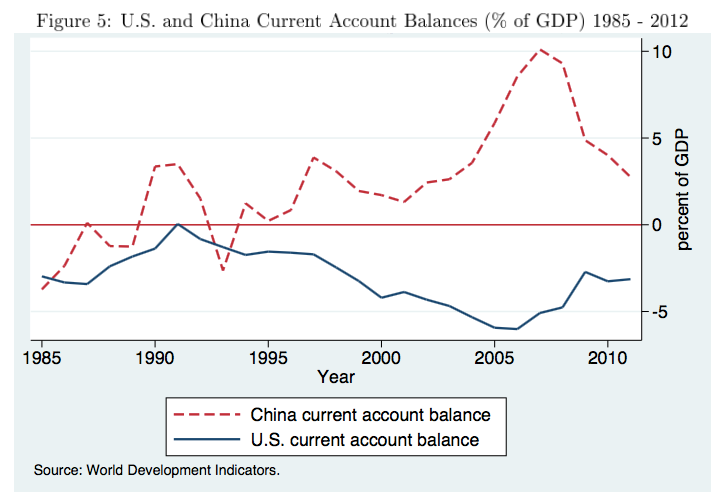 China’s WTO Entry
Lecture 4:  China
30
The ADH Analysis
The data show
Simultaneous growth in
China’s current account surplus
US’s current account deficit
That over the whole period 1991-2011, as well as sub-periods, across industries
Imports from China grew
Employment fell
Lecture 4:  China
31
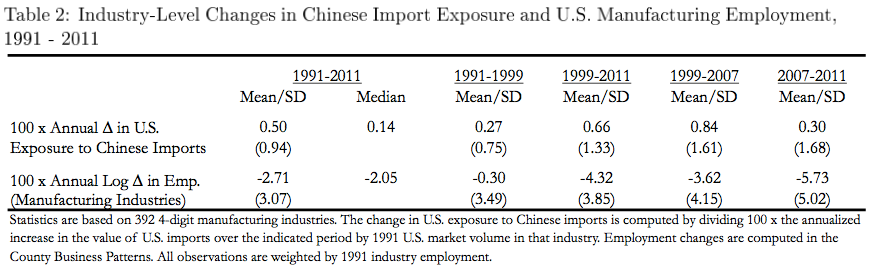 𝚫 = change
Log 𝚫 = change in the logarithm ≈ percent change
SD = standard deviation (measure of how different observations are)
Lecture 4:  China
32
The ADH Analysis
The data also show (from the standard deviations)
That there was considerable variation across industries in both import penetration and employment loss
This indicates that the data may reveal the relationship between them
Lecture 4:  China
33
The ADH Analysis
And they show that employment declined more in the later years:
0.3 log points (≈ percentage) 1991-1999
3.6 log points 1999-2007
5.7 log point 2007-2011
Lecture 4:  China
34
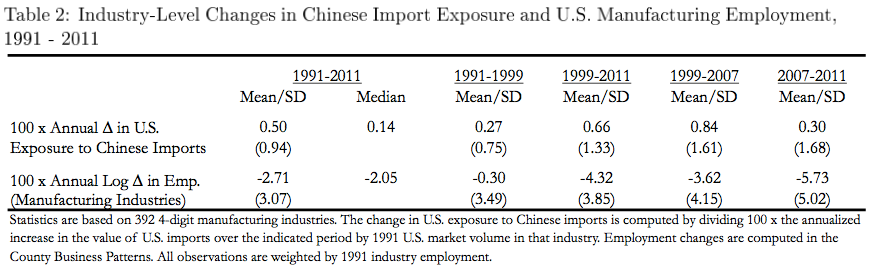 Lecture 4:  China
35
The ADH Analysis
Regression analysis
ADH used standard statistical techniques to estimate the relationship between the two variables.
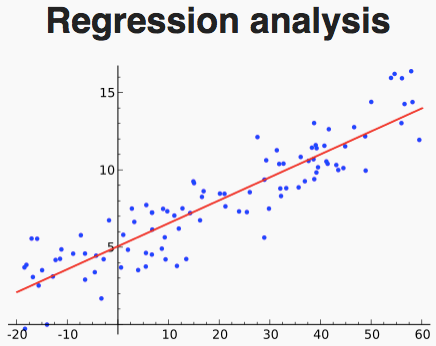 Lecture 4:  China
36
The ADH Analysis
Regression analysis
ADH used standard statistical techniques to estimate the relationship between the two variables.
Table 3 shows results for manufacturing only
Col 1:  OLS = Ordinary Least Squares
Cols 2-3:  2SLS = Two-Stage Least Squares
Lecture 4:  China
37
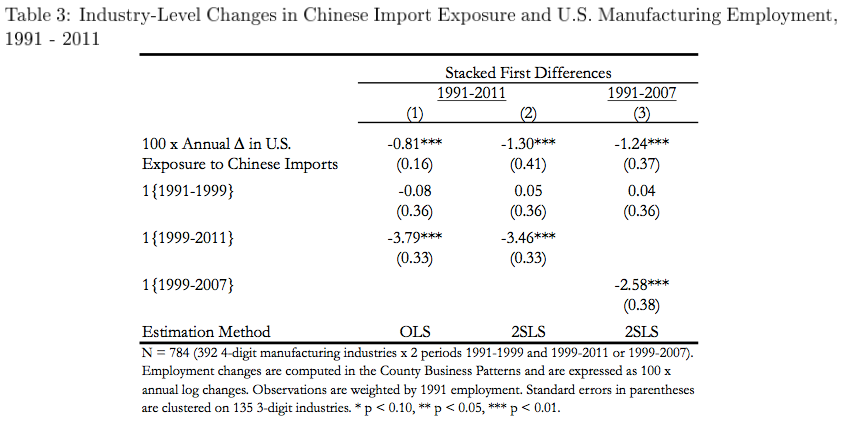 Estimated change in employment associated with a 1-percentage point rise in import penetration
“Dummy variables” for time periods: Ignore
Thus highly “statistically significant”
Three stars mean probability that true effect is zero is less than 1%.
Lecture 4:  China
38
The ADH Analysis
Why 2SLS?
OLS results “could be biased because growth in import penetration is driven partly by domestic shocks.”
”Correlation is not causation”
2SLS avoids this bias by using “instrumental variables”
Here these are import penetration from China in countries other than the US
Lecture 4:  China
39
The ADH Analysis
Regression analysis
ADH used standard statistical techniques to estimate the relationship between the two variables.
Table 3 shows results for manufacturing only
Col 1:  OLS = Ordinary Least Squares
Cols 2-3:  2SLS = Two-Stage Least Squares
These estimates can be used to plot maps of how parts of the US have been affected
Lecture 4:  China
40
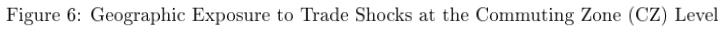 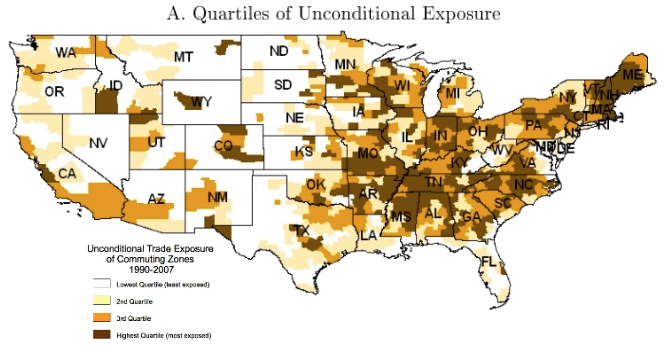 This map mainly just shows where manufacturing is, and isn’t
Next map controls for this
Lecture 4:  China
41
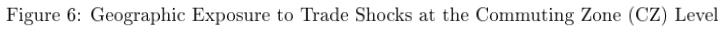 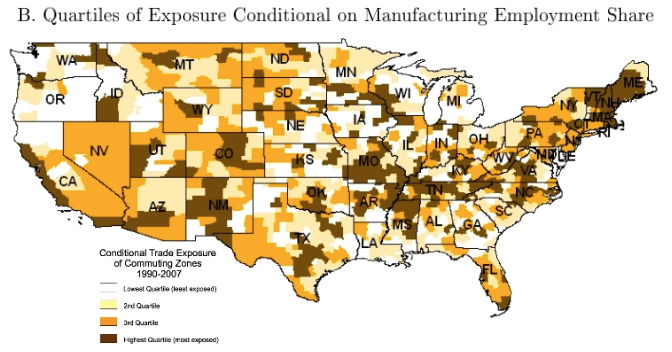 This map captures, for whatever manufacturing there is in a place, the extent to which it competes with imports from China
Lecture 4:  China
42
Clicker Question
Why is SE Michigan a lighter shade in the second map than the first?
The second shows that population has moved away from Michigan
The auto sector was not impacted by imports from China
Michigan does most of its trade with Canada
More manufacturing is concentrated here than in much of the country
✓
Lecture 4:  China
43
The ADH Analysis
Effects on other things
Table 4A shows that import penetration causes
Fall in employment in non-manufacturing
Rise in unemployment
Rise in “not in labor force”
Table 4B shows that it also causes
Fall in population
Fall in wage
Rise in transfers (from government)
Lecture 4:  China
44
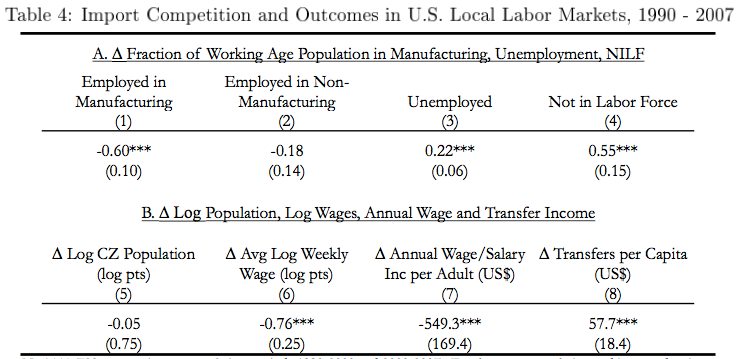 Lecture 4:  China
45
Discussion Question
Why would the China Shock cause each of these effects in localities with increased imports?
Fall in employment in non-manufacturing
Rise in unemployment
Rise in “not in labor force”
Fall in population
Fall in wage
Rise in transfers (from government)
Lecture 4:  China
46
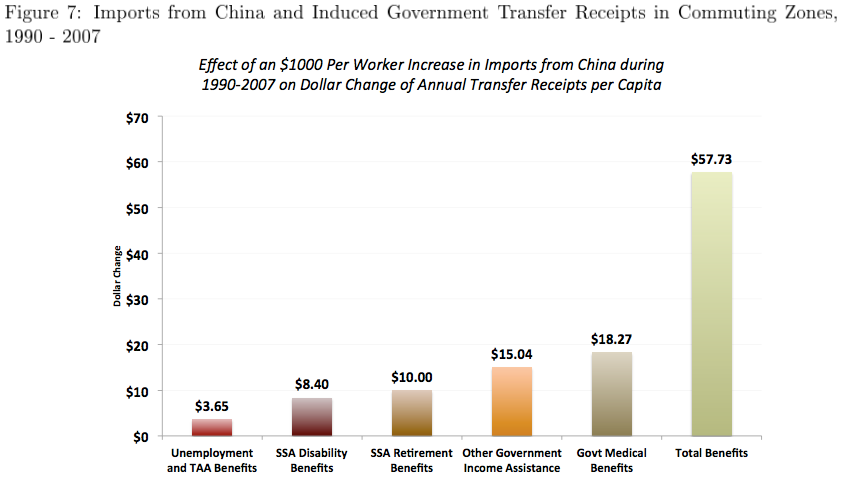 Note how small is the contribution of Trade Adjustment Assistance
Lecture 4:  China
47
The ADH Analysis
Persistence
Another finding of ADH (I won’t show the graph) is that displaced workers tend either to remain in their same trade-impacted industry or move to another that is also vulnerable. 
“Labor-market adjustment to trade shocks is stunningly slow”
Lecture 4:  China
48
The ADH Analysis
The China Shock:  ADH Concluding Comments
“Employment has certainly fallen in U.S. industries more exposed to import competition.”
“so too has overall employment in the local labor markets in which these industries were concentrated”
“Offsetting employment gains … have, for the most part, failed to materialize.”
I question this, though, since US unemployment is so low
But:  “The great China trade experiment may soon be over, if it is not already.”
Lecture 4:  China
49
Clicker Question
Why do ADH suggest that the China Shock “may soon be over, if it is not already”? 
Wages are rising in China
President Trump is discouraging imports from China and may raise tariffs
US manufacturing is so low, it cannot fall any further
It will be replaced by an Africa Shock:  a large increase in imports from Africa
✓
Lecture 4:  China
50
Class 4 Outline
China Shock
China’s growth
The China Shock
The ADH analysis
Other sources
Lecture 4:  China
51
Other Sources
Arnold, in a reading from NPR, says 
(Not really another source, since he’s quoting David Autor, the A of ADH.)
“from 2000 to 2007, trade with China destroyed nearly 1 million U.S. manufacturing jobs.”
But the graph there shows jobs falling by about 6 million.  So China trade was only a small part of the drop.
Lecture 4:  China
52
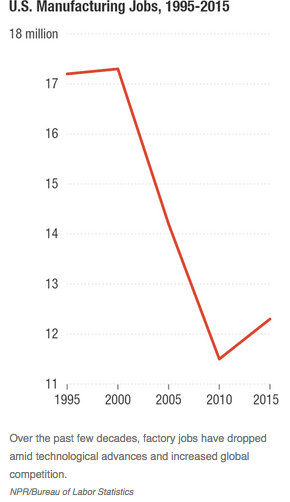 Lecture 4:  China
53
Other Sources
Davis & Hilsenrath:
Again not really a different source.  This quotes Gordon Hanson, the H of ADH
China was important even for jobs lost to Mexico:  “Many U.S. factories that moved to Mexico did so to match prices from China.” 
“‘If we encouraged China to trade, we needed domestic policies in place that would minimize the impact that would follow.”  We didn’t have those.
Lecture 4:  China
54
Clicker Question
Why has the China Shock been worse than the rise of imports from Japan in the 1980s?
Japan exported goods that the US did not make.
Japan was a political ally of the US, but China is not.
Japan’s exports were concentrated in a few industries, unlike China’s.
Japan is a much smaller country than China.
✓
Lecture 4:  China
55
Other Sources
Economist, “Economists Argue about the Impact of Chinese Imports on America”
Work by Rothwell criticizes the results of ADH
For using import data from Europe rather than the US
For the timing of the ADH data
For the way that the ADH results have been interpreted by the public, not recognizing that there were large consumer gains from the China Shock, as well as losses
Lecture 4:  China
56
Other Sources
Krugman
Argues that it has not been trade itself that caused the costs observed by ADH, but rather its rapid rate of change
This is relevant because a reversal of policy to reduce trade (by Trump?) would be equally damaging
Lecture 4:  China
57
Discussion Question
What should the United States have done differently with regard to trade with China?
Lecture 4:  China
58